Не числом, а умением
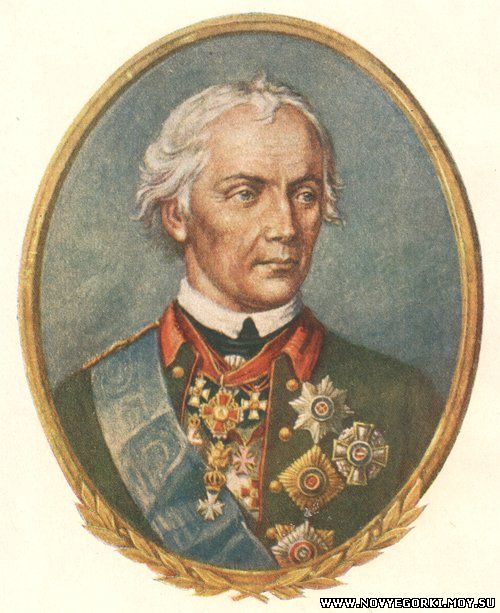 295 лет со дня рождения великого русского  полководца А.В. Суворова
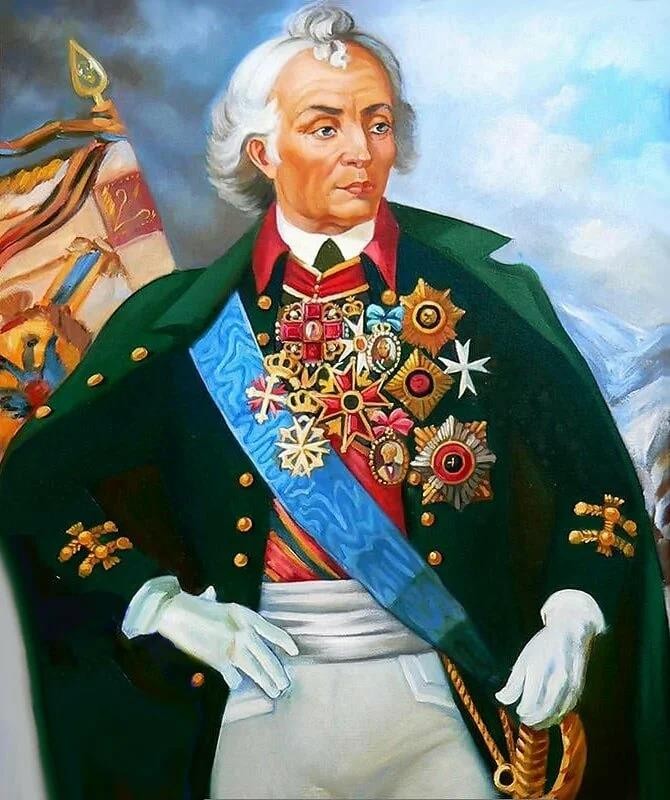 Александр Васильевич Суворов
- русский полководец, основоположник
отечественной военной теории, национальный герой России.
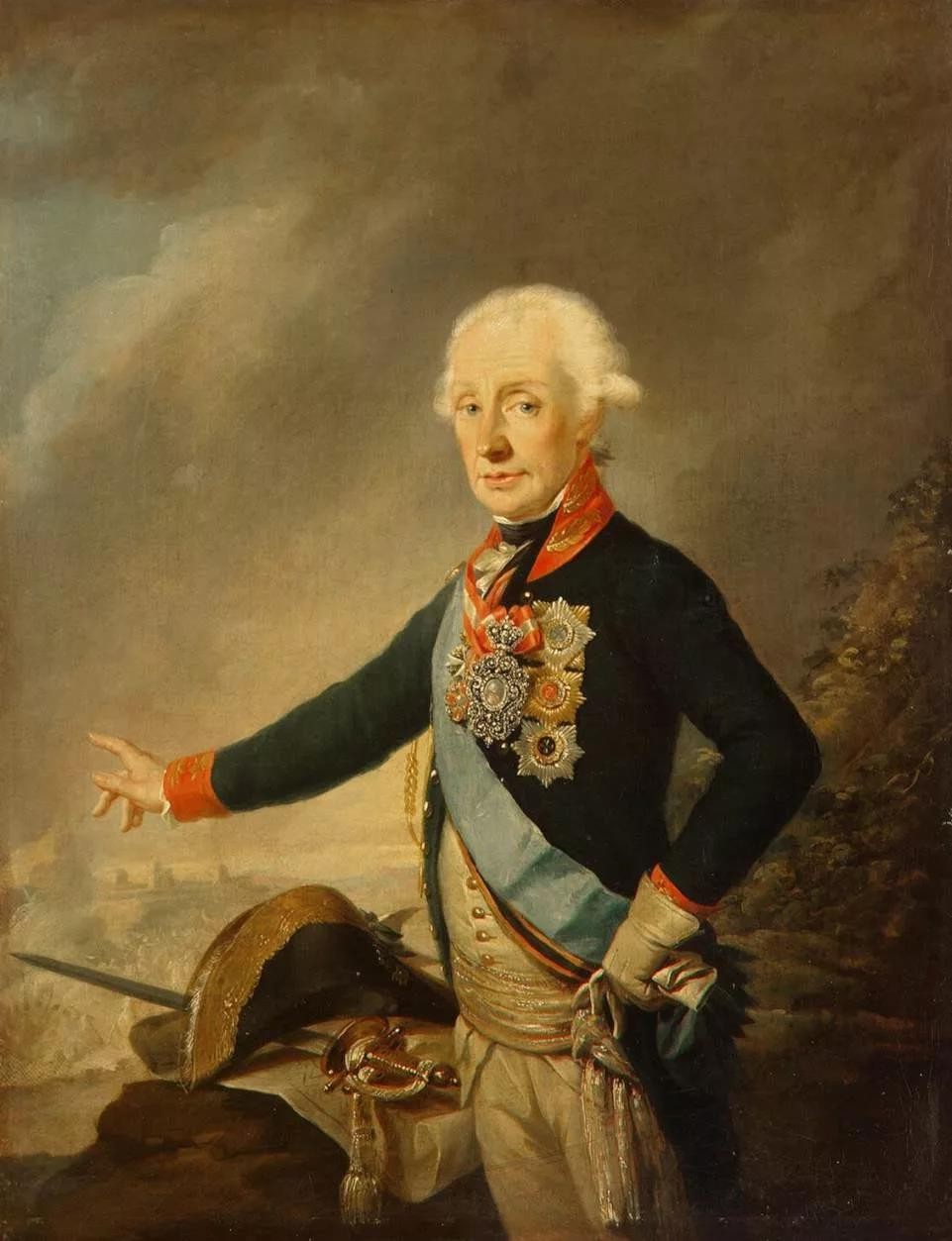 Суворов - гениальный полководец, за всю свою карьеру не проиграл ни одного сражения,а также неоднократно    наголову разбивал значительно превосходящие по численности силы противника.
Всего Суворов дал более 60-ти крупных сражений, причем он был сторонником стремительных наступательных операций на врага, в  связи  с  чем  ни  разу  не использовал     оборонительных приемов ведения боя.
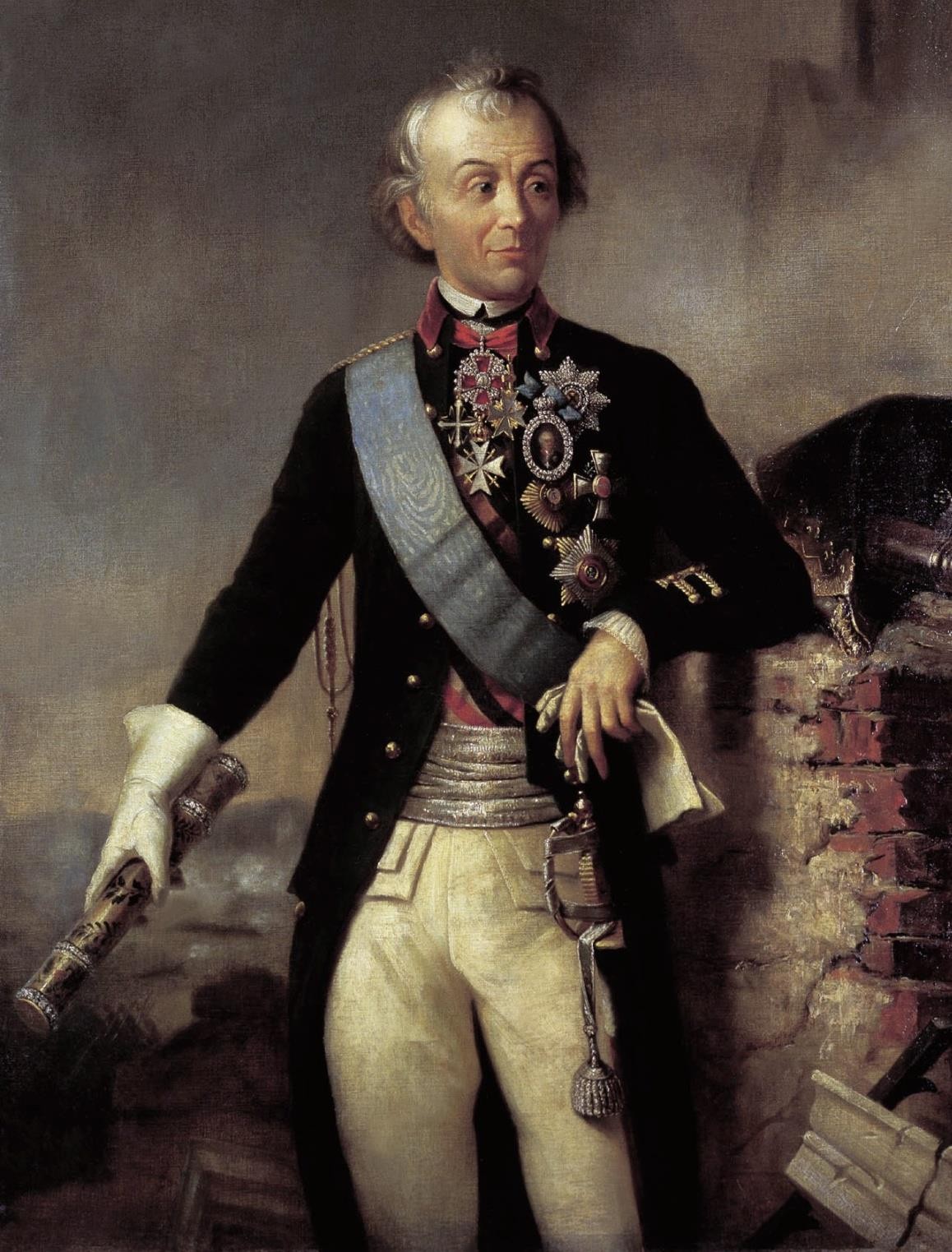 Александр Васильевич Суворов родился 24 ноября	1730	года  в Москве.
Мать,	Суворова Авдотья  Феодосьевна, была	дочерью вице-президента Вотчинной коллегии.
Отец, Василий Иванович, являлся крестником Петра 1.
Во  время  правления  Екатерины 2 отец будущего полководца служил в тайной канцелярии, в результате чего получил  звание  генерала.
Интересен факт, что Суворов-старший   был создателем	первого в России военного словаря.
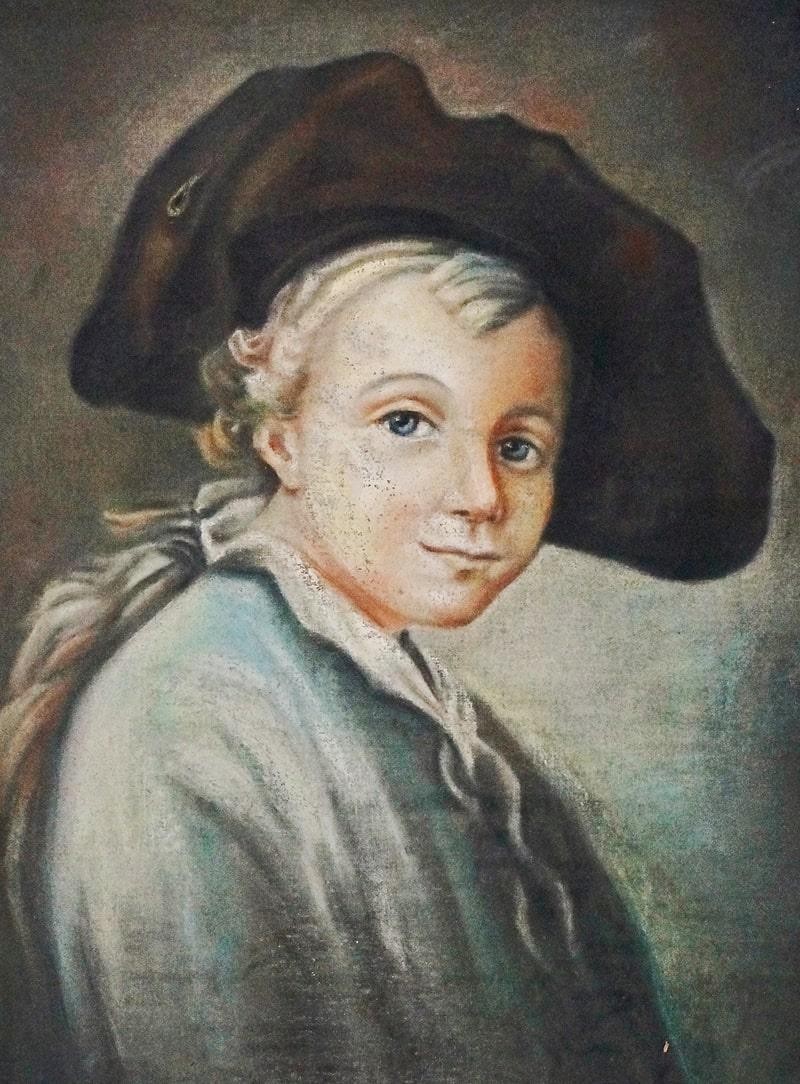 С  ранних  лет  в  биографии  Суворова  наблюдалась особая тяга к военным стратегиям. Он любил подолгу находиться    в    семейной    библиотеке,    читая соответствующие книги.
Мальчик проявлял большой интерес к военному делу и в будущем мечтал стать военнослужащим.
В детстве Саша Суворов был весьма болезненным и физически слабым ребенком. В подростковом возрасте он начал закаляться и регулярно заниматься спортом. Благодаря этому он смог существенно поправить свое здоровье.
Однажды,	когда
будущий
генералиссимус
играл	в
доме	с	солдатиками,
за	ним
пристально
наблюдал
генерал	Абрам	Ганнибал,	пришедший
в
гости	к
Суворовым.	Он	был	весьма	удивлен
тем,
насколько
грамотно   маленький   Александр   выстраивал   свои «войска» и вел сражение с противником.
В   результате   Ганнибал   посоветовал   Василию Ивановичу серьезно отнестись к наклонностям сына, и начать   развивать   в   нем   необыкновенный   талант стратега.
В	1742
Александра
году	в Суворова
биографии происходит зачислили
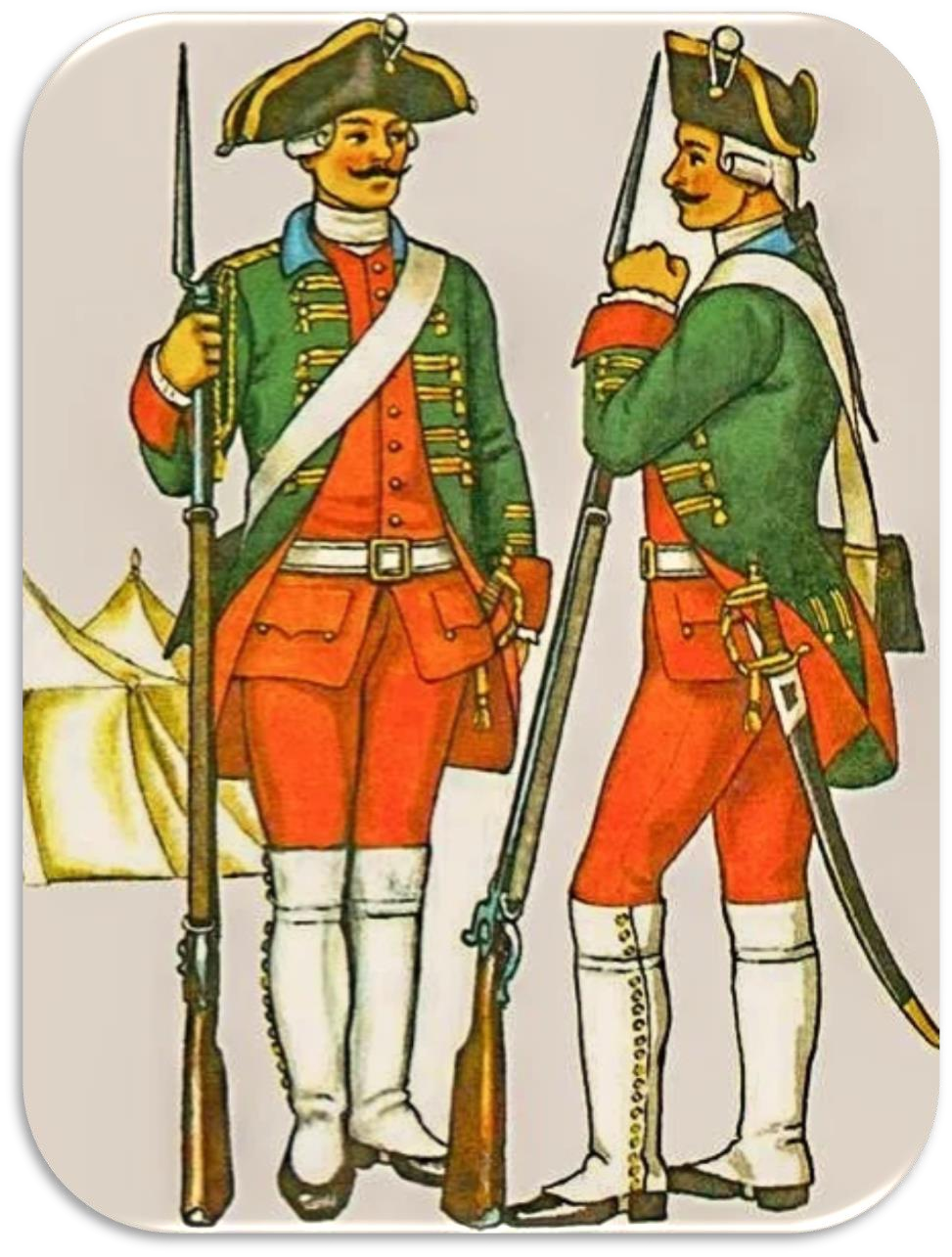 важное	событие:	его
мушкетером	в	Семеновский	полк,	где
он прослужил почти семь лет.
В   этот   период   он   продолжал заниматься    самообразование    и усиленно учил иностранные языки.
В	период	биографии	1755-1758
гг.,
Александр	Суворов,	будучи
в	чине
поручика,	служил	в военной коллегии.
После	этого Семилетней
он	участвовал		в войне		(1756-1763).	В
тыловом	подразделении	он	сумел дослужиться до премьер-майора.
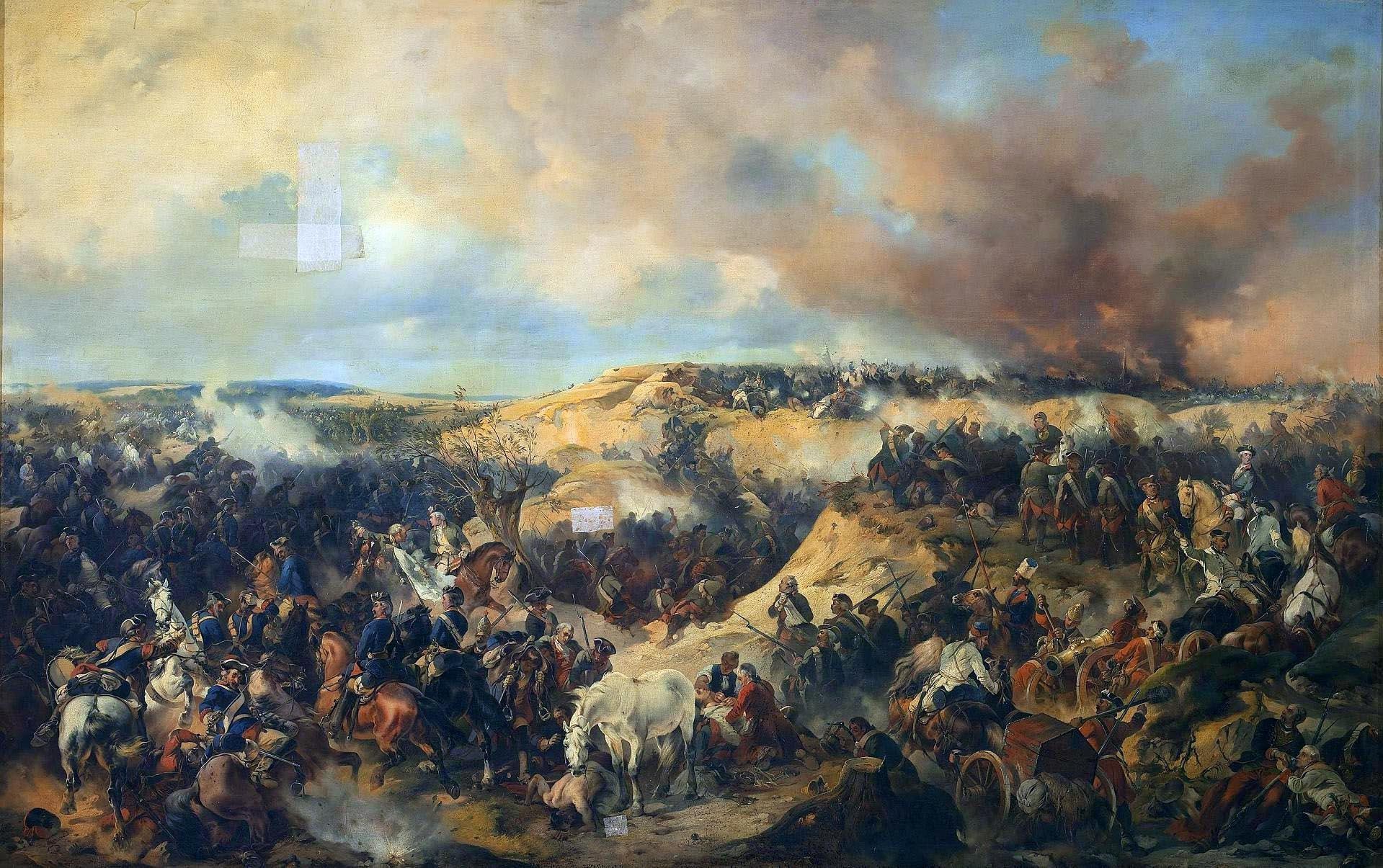 В 1759 году Александр Васильевич Суворов участвовал в первом сражении. Интересен факт, что возглавив драгунский эскадрон, он смог обратить немцев в бегство. Позже Суворов успешно сражался под Кунерсдорфом. Эта битва стала переломным моментом в Семилетней войне.
За проявленную храбрость Суворов получил должность дежурного офицера при генерале Ферморе. В этом качестве он участвовал в военной операции по взятию Берлина.
В  скором  времени  Александр  Суворов оказался  в  подчинении  у  генерала  Магнуса Иоганна  фон Берга. Талантливому офицеру поручили возглавить драгунские, казачьи  и гусарские   подразделения,   так   как   он блестяще справлялся с любыми заданиями, которые получал от командования.  
В	1762	г. Александра Васильевича произвели в полковники.
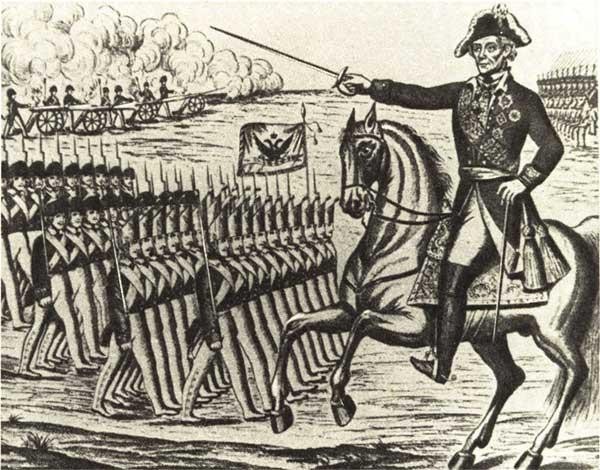 По словам Суворова, именно с этого времени началась его карьера.
В середине 1760-х годов Суворов командовал Суздальским полком. В этот период  биографии  он  издал  книгу «Полковое  учреждение»,  где подробно изложил суть своих взглядов на формирование войск.
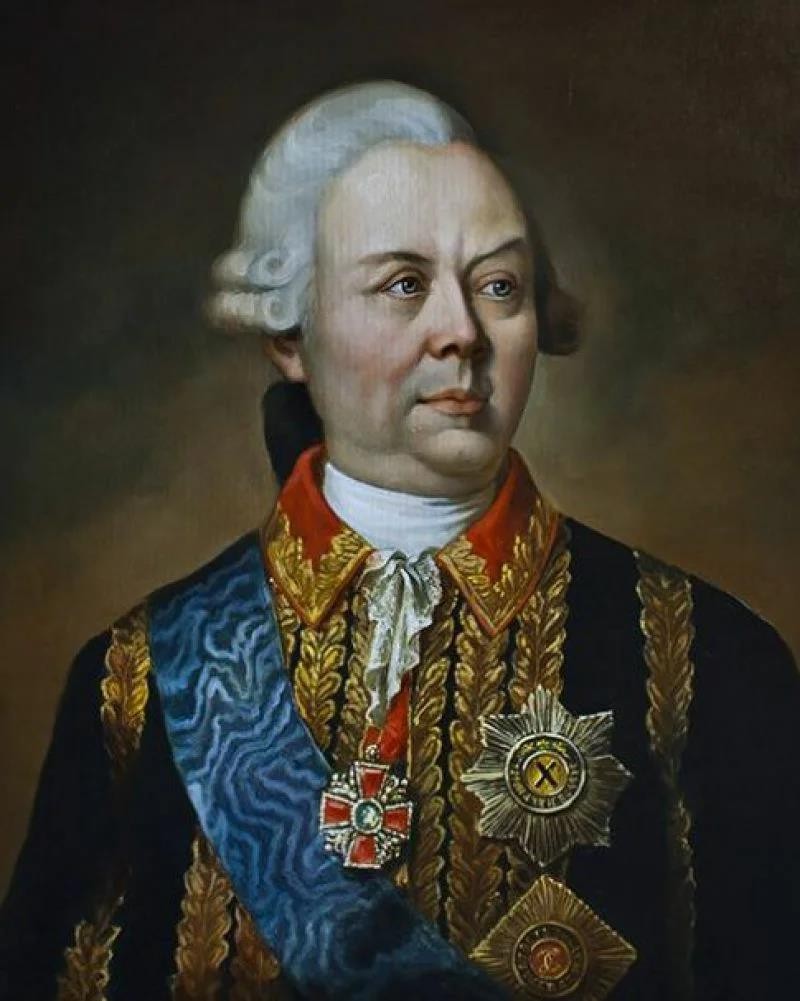 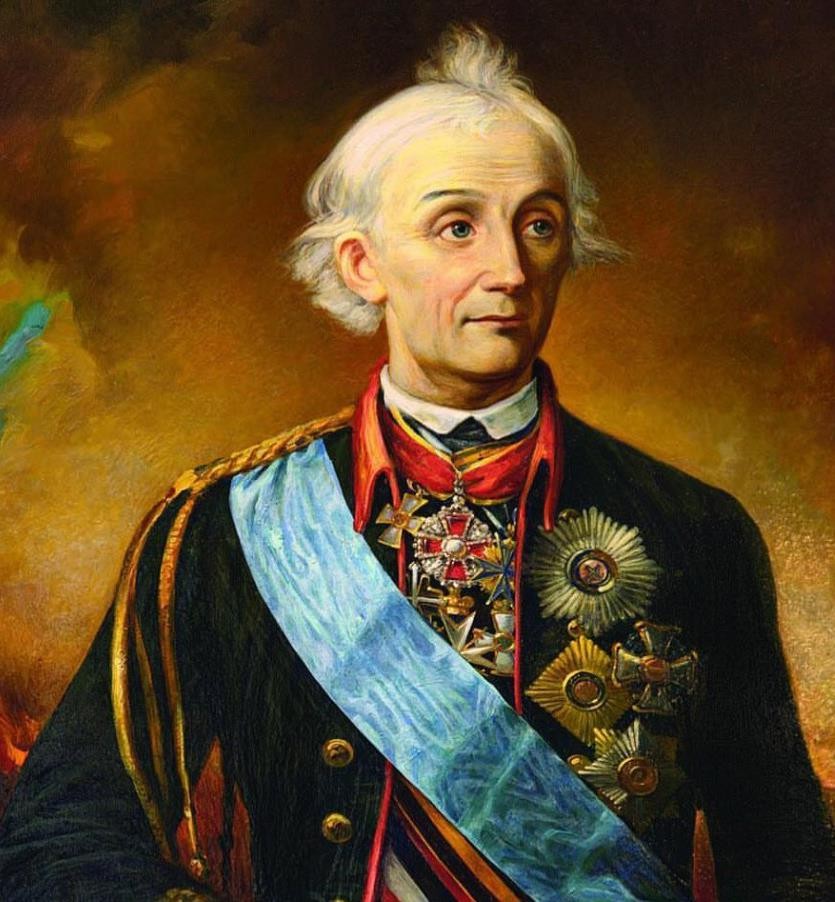 Суворов А.В.	Румянцев П.А
Наибольшую славу Александр Суворов приобрел в период правления Екатерины II. В 1770 году он удостоился звания генерал-майора. После уверенной победы над турками ему присвоили чин генерал-поручика. В это время его начальником был знаменитый фельдмаршал Петр Румянцев.
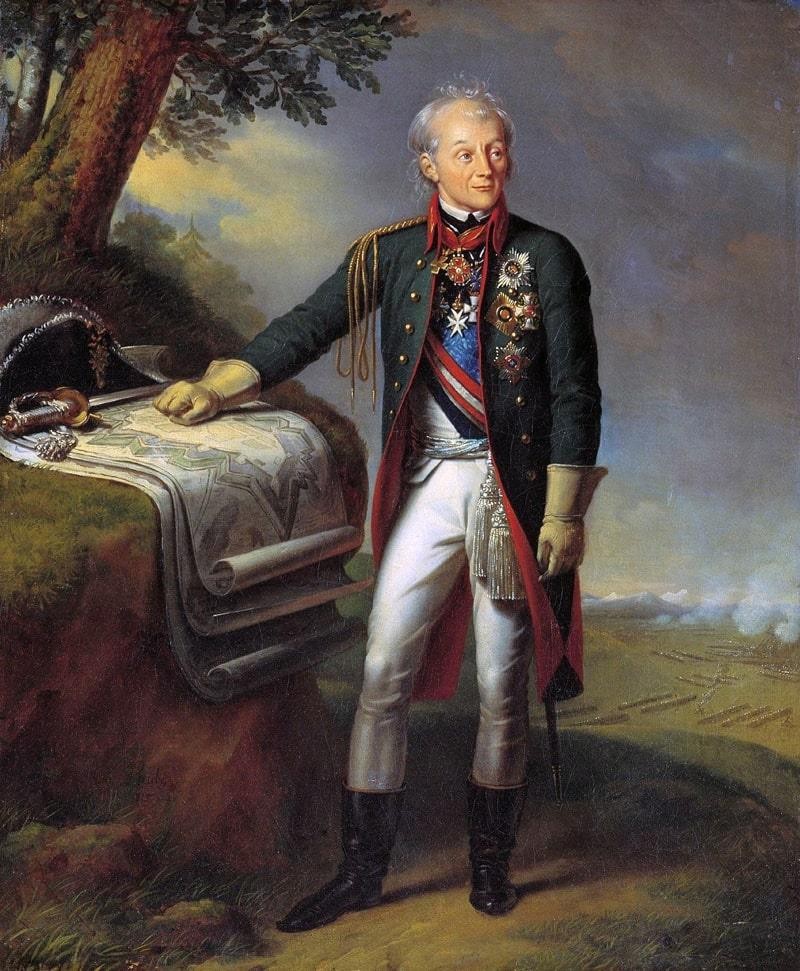 В ходе русско-турецкой войны талант  Александра  Васильевича раскрылся в полной мере. В 1788
году,	будучи
уже
аншефом,	он	получил
генерал-
первое
тяжелое ранение.
За	проявленную	храбрость	и
победу	над	противником
его
наградили	орденом	Андрея
Первозванного.
После	этого
получал	еще	немало
полководец
серьезных
ранений,	однако	несмотря	ни	на
что	продолжал	не	только
командовать	войсками,	но	и
в
принимать	активное	участие
сражениях.
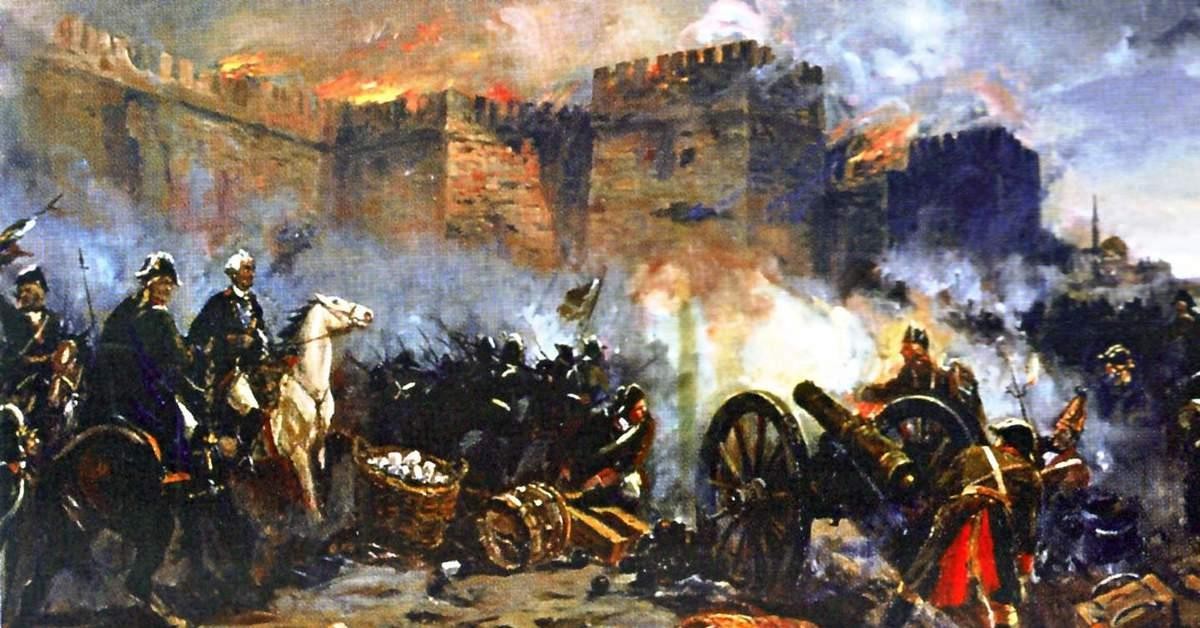 В 1790 году в биографии Суворова произошла битва, которая вошла в историю благодаря своей абсолютно уникальной тактике и стратегии. Это была битва по взятию турецкой крепости Измаил.
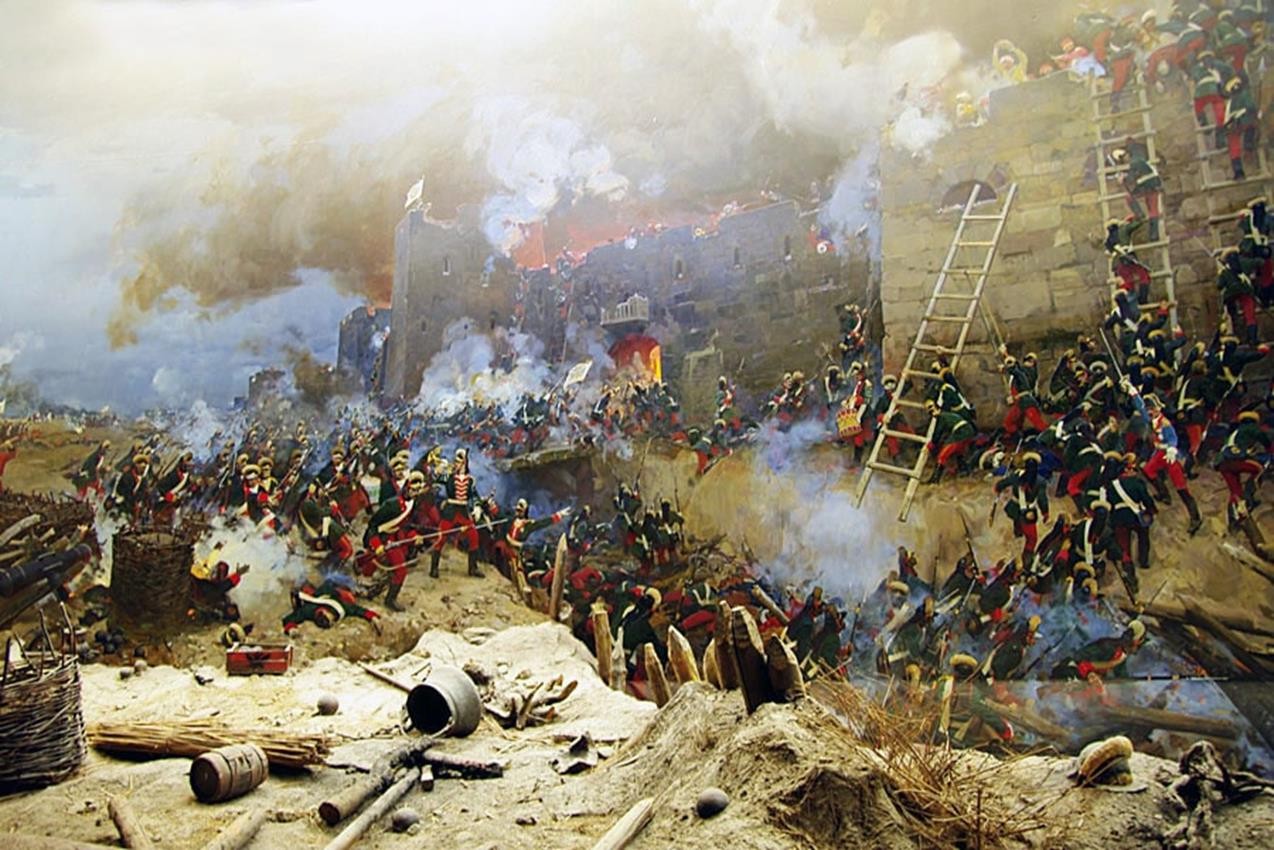 Интересен  факт,  что  до  того  момента  крепость  считалась  неприступной.  Несмотря  на  это Александр Суворов смог взять Измаил штурмом. Для этого он в течение восьми дней готовил войска к штурму, создав тренировочный лагерь – ров и вал по типу измаильского.
Наконец, он послал ультиматум коменданту крепости Мехмет-паше с требованием сдачи. После того, как комендант, знавший о неприступности крепости, отказался, 22 декабря 1790 года русские войска под командованием Суворова, штурмом взяли Измаил.
Это кажется невероятным, но русские потери составили всего 4 000 солдат, в то время как, турки потеряли 26 000 воинов.
В	1796	году	скончалась	Екатерина
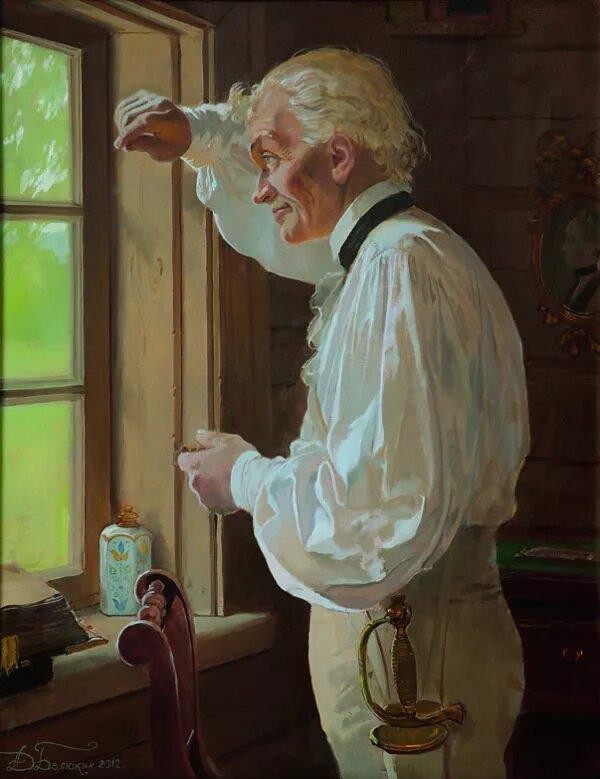 Великая, и на престоле оказался Павел I -
фанатичный сторонник прусской военной
системы	Фридриха	Великого,
в
соответствии	с	которой	он	стал
реформировать русскую армию.
Естественно,  это  не  могло  нравиться русскому  полководцу,  доказавшему  на деле,  что  его  военная  система  гораздо эффективнее.
Говоря	кратко,	отношения
между
новым	императором
и	Суворовым	не
сложились. 6 февраля 1797 года Суворов
без	права ношения	мундира	и	в	конце	марта
был	уволен	в	отставку
прибыл в своё родовое имение.
Однако обстановка,
когда		в	Европе	стала	накаляться	политическая о	непобедимом		Александре	Суворове	снова
и	военная вспомнили.
Австрийское и британское руководство обратилось к русскому императору с просьбой, чтобы тот назначил Суворова командовать союзными войсками.
6 февраля 1799 года Суворов получил от императора письмо:
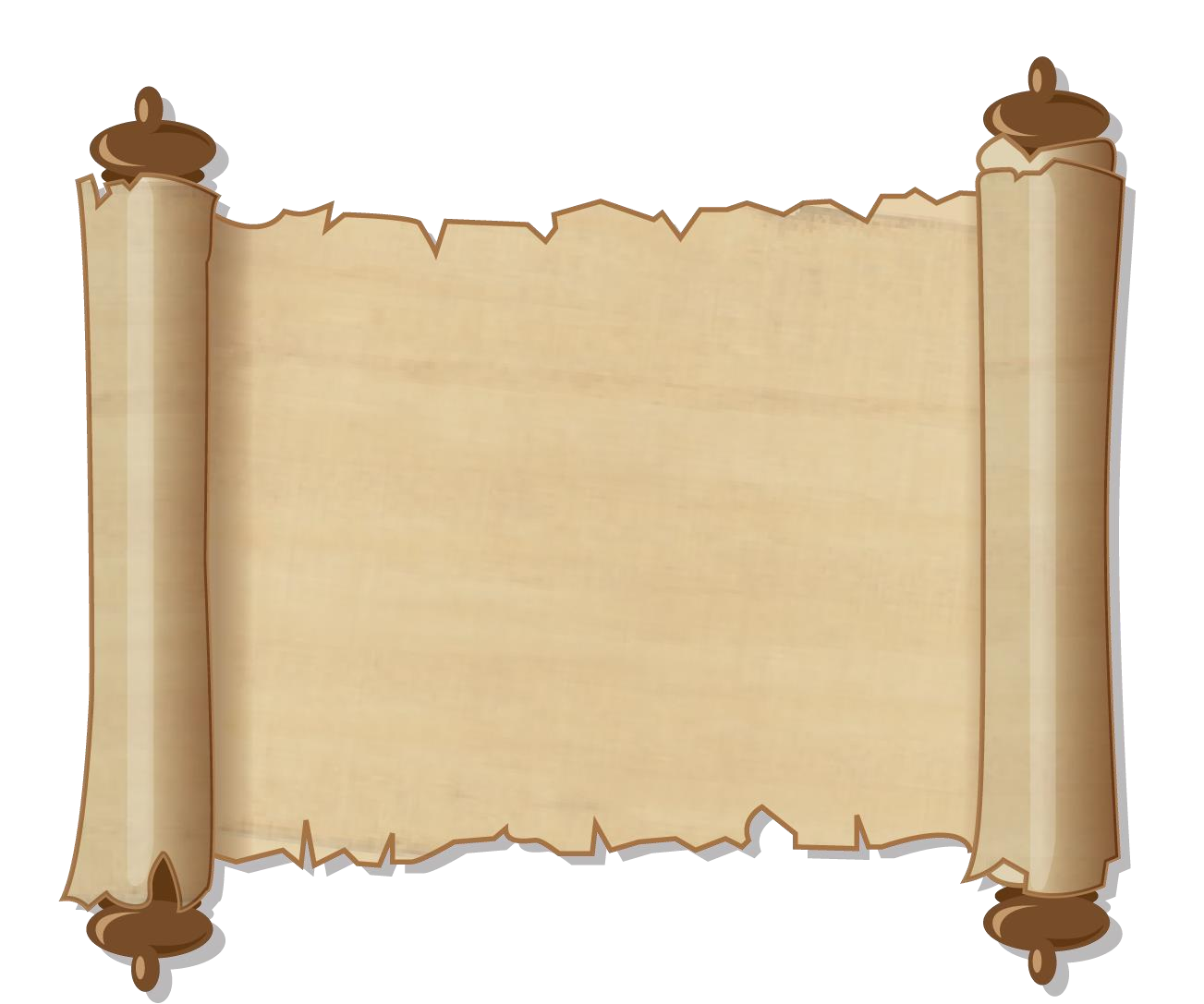 «Граф Александр Васильевич! Теперь нам не время рассчитываться.
Виноватого Бог простит. Римский император требует вас в начальники своей армии и вручает вам судьбу
Австрии и Италии…»
Итальянский поход Суворова.
В 1798 году Россия вступила во  2-ю Антифранцузскую коалицию (Великобритания, Австрия, Турция, Неаполитанское королевство).
Итальянская	кампания	имела ошеломительный успех и до сих пор вызывает восторг у современников. Суворов выигрывал одну  битву  за  другой,  и  ценой  относительно малых  потерь  сумел  уничтожить  половину вражеской армии.
В   знаменитом   сражении   при   Нови французы  понесли  огромные  человеческие  и боевые  потери.  В  Итальянской  кампании  эта победа сыграла решающую роль.
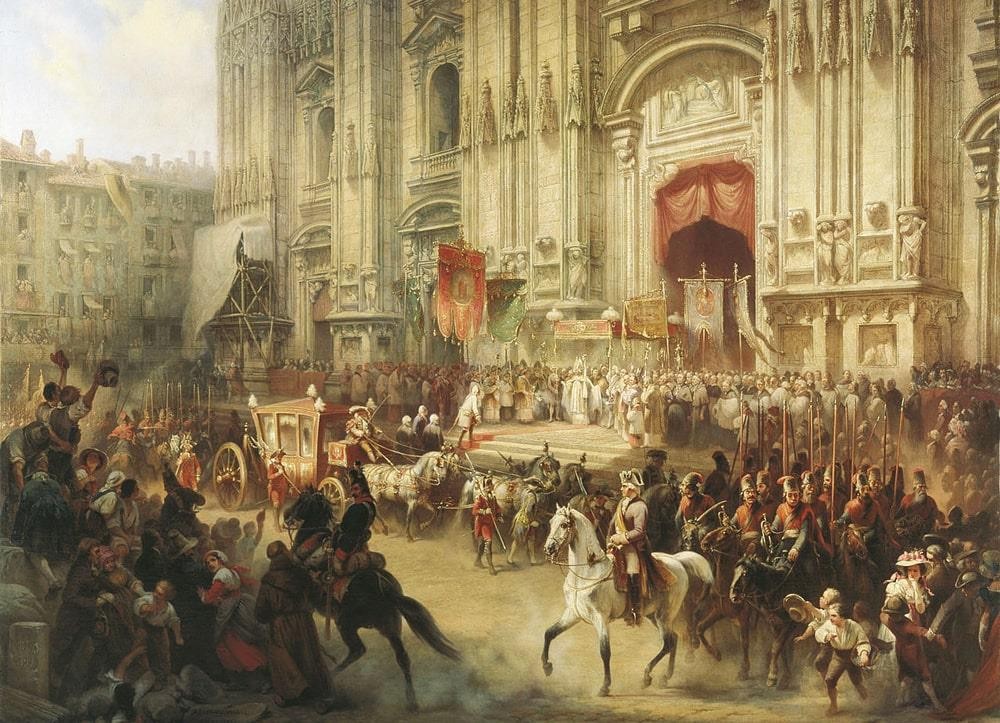 Встреча Суворова в Милане в апреле 1799 года
Швейцарский поход Суворова
31  августа  (11  сентября)  1799  года  начался героический Швейцарский поход Суворова, ставший великой страницей русской истории.
В этом походе потери русской армии, вышедшей из окружения без  продовольствия  и  боеприпасов  и  разбивших  все  войска  на своём  пути,  составили  около  5  тысяч  человек  (до  1/4  армии), многие из которых разбились при переходах.
Однако потери французских войск, обладавших подавляющим превосходством в численности, превосходили потери русских войск в  3-4  раза.  Было  захвачено  в  плен  2778  французских  солдат  и офицеров, половину которых Суворов сумел прокормить и вывести из Альп как свидетельство великого подвига.
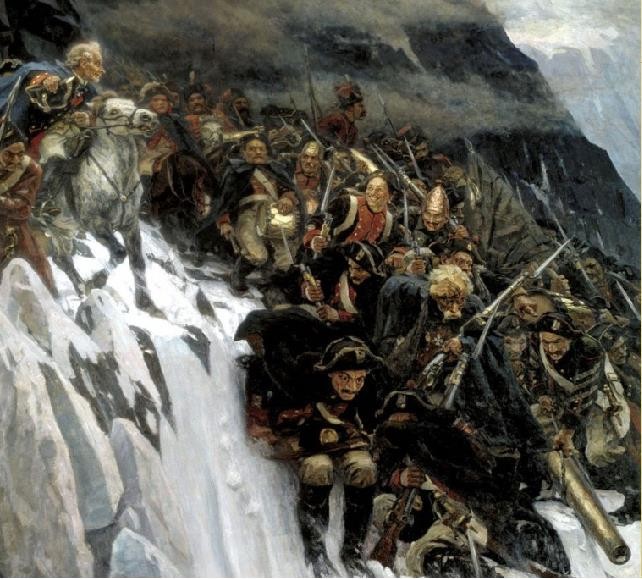 Переход 	Суворова через Альпы стал беспрецедентным	в  истории военного дела. Никто ни до Суворова , ни после не совершал	 его в зимнее время.      Русские войска	доблестно выполнили свои союзнические обязательства перед австрийцами, чего нельзя сказать о последних.
В.И. Суриков «Переход Суворова через Альпы».
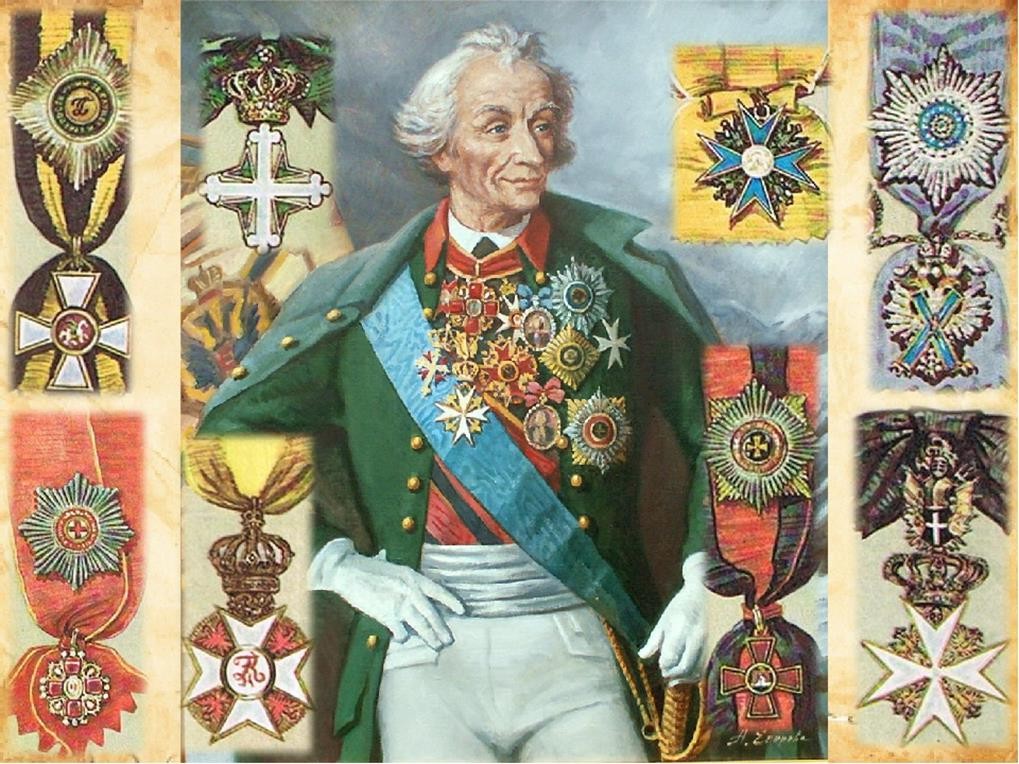 За этот беспримерный по трудностям и героизму поход Суворов 28 октября (8 ноября) 1799 года был удостоен высшего воинского звания - Генералиссимус российских сухопутных и морских сил, став четвёртым в России, кто был удостоен этого звания.
Благодаря природной
уникальному гениальности
опыту	и полководца,
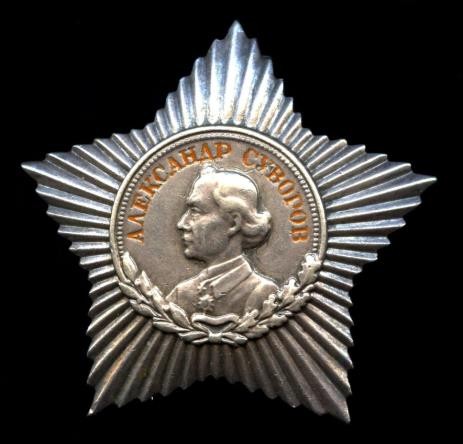 Суворов  сумел  разработать  собственную
стратегию и тактику ведения войны.
Из-под  его  пера  вышло  известное пособие «Наука побеждать», которое стало настольной      книгой      не      только военачальников, но и простых солдат.
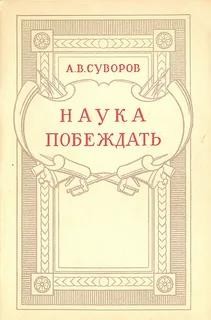 Александр	Васильевич
Суворов высших времени.
является	обладателем	всех
воинских	наград	своего
Интересен	факт,	что	ему	еще	при	жизни был установлен памятник.
В	России	возникли
суворовские
училища,	где
кадетов
обучали
военному
делу.	В	период
войны
Великой
Отечественной
(1941-1945)
появился
орден
Суворова.	Им командиров,
награждали достигших
советских наибольших
успехов в управлении армией.
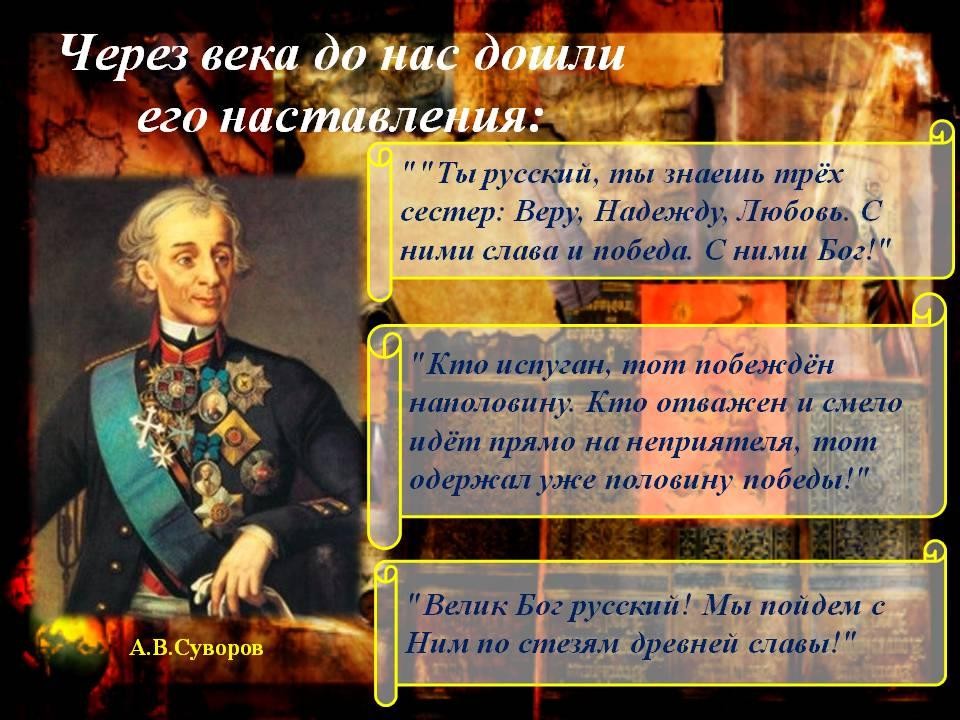 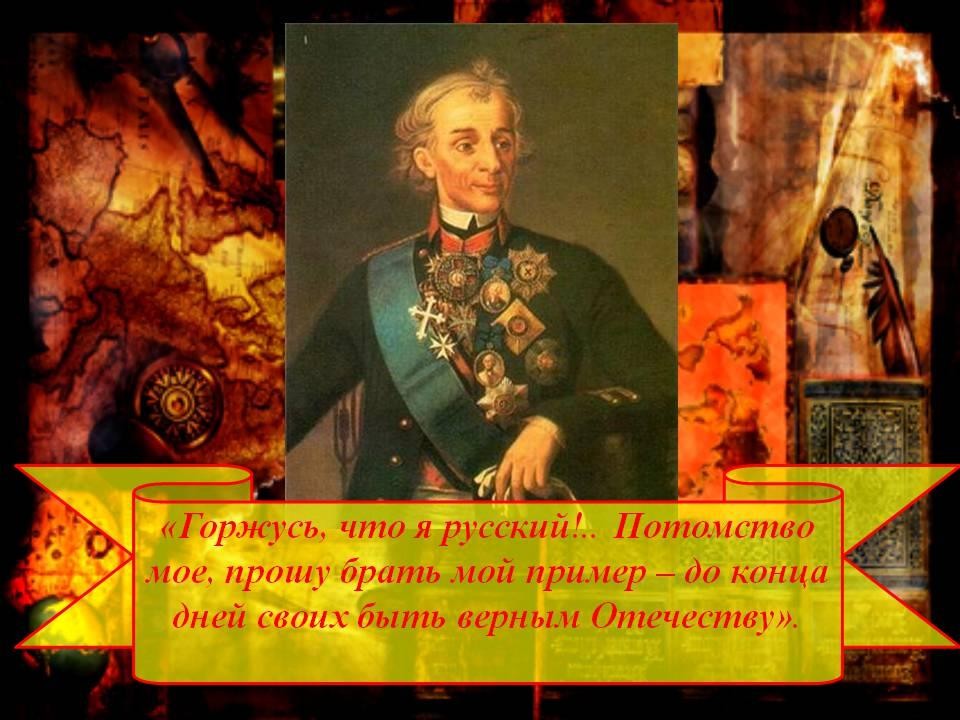